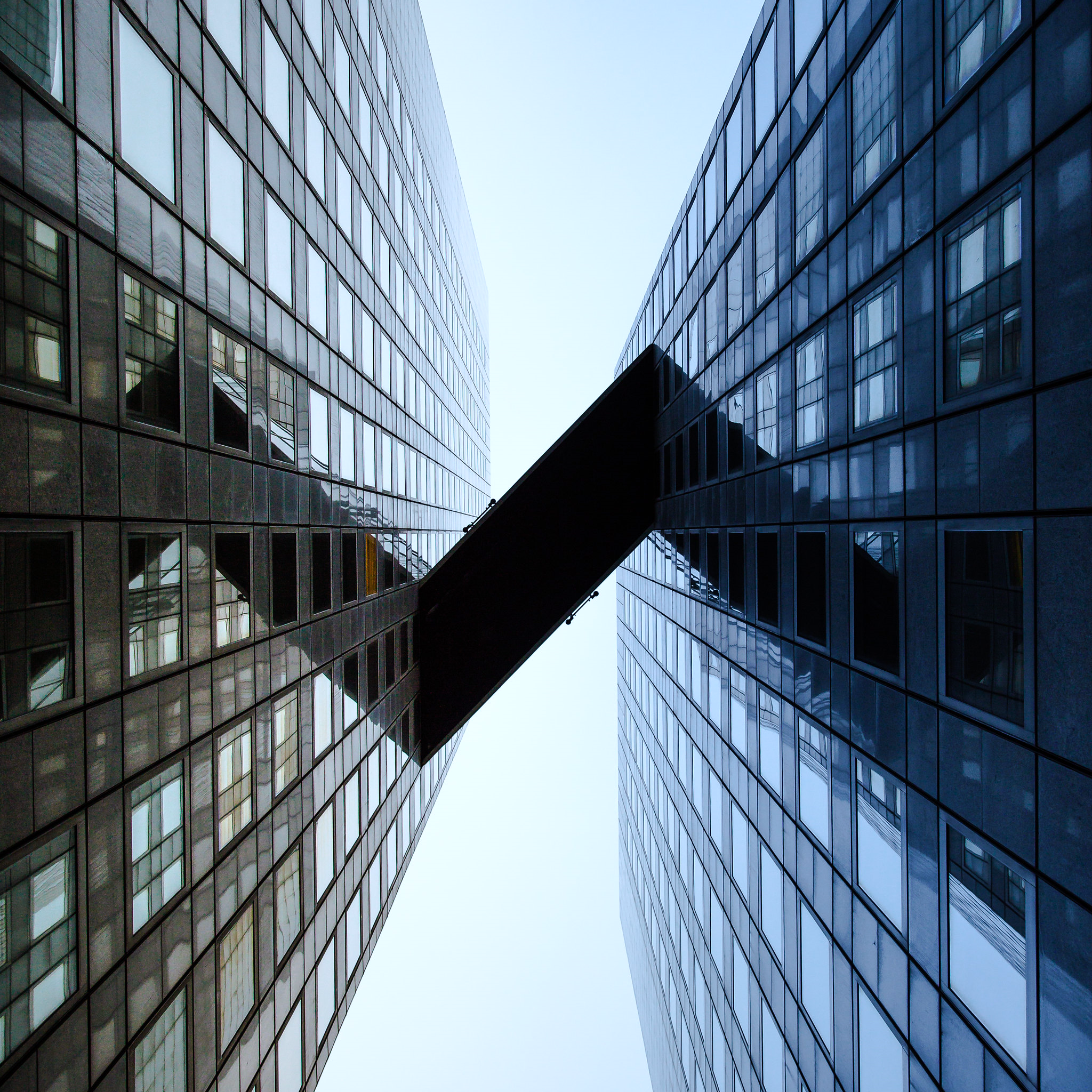 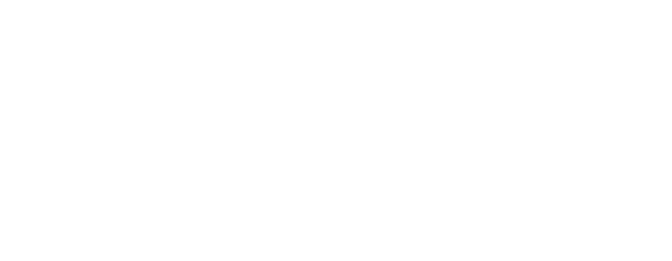 ANÁLISIS DE MERCADO
[Nombre del mercado]
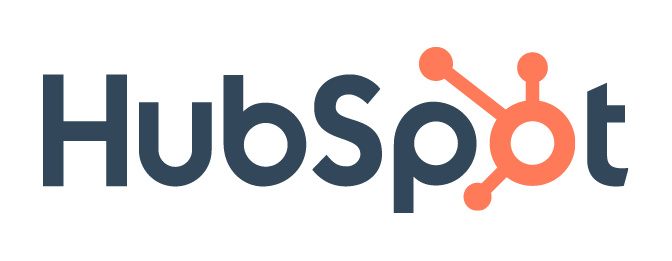 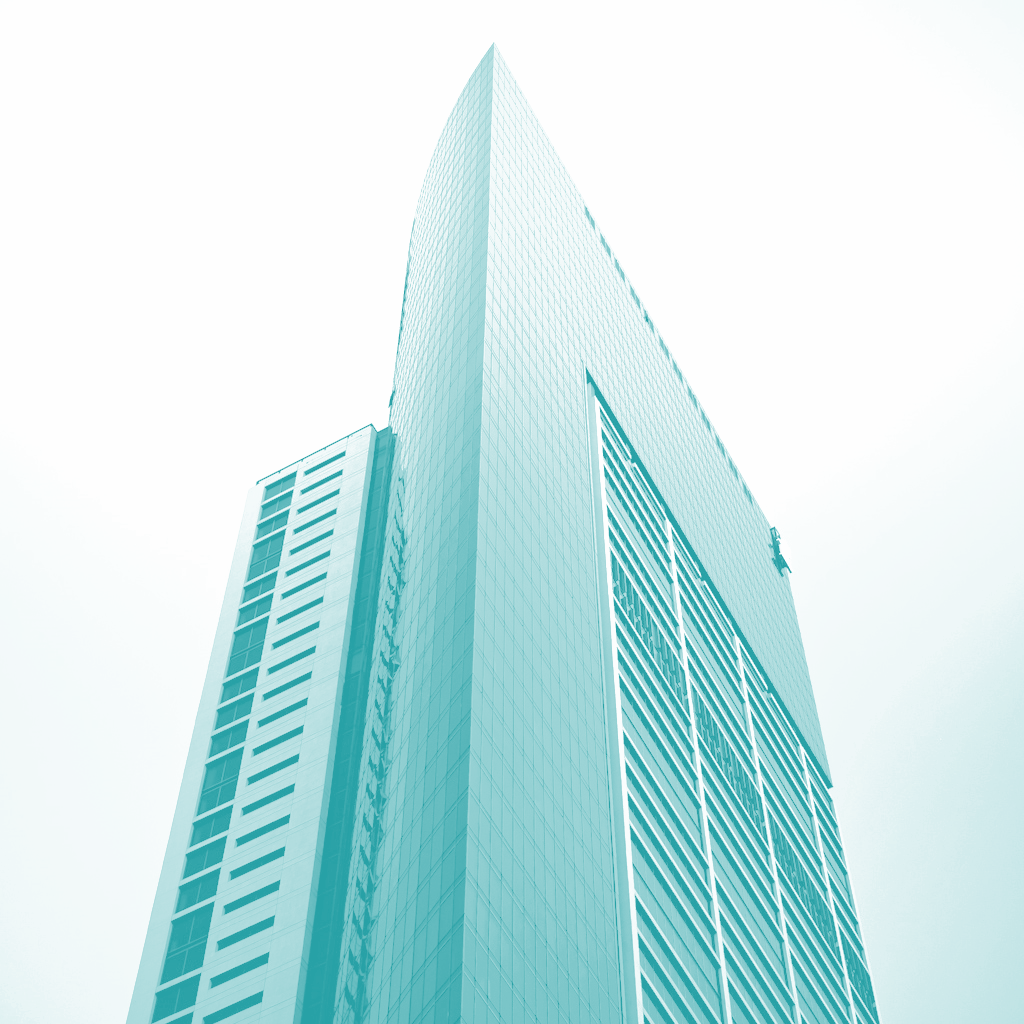 Texto de presentación. 
Excepteur sint occaecat cupidatat non proident sunt in culpa qui officia deserunt mollit anim id est laborum
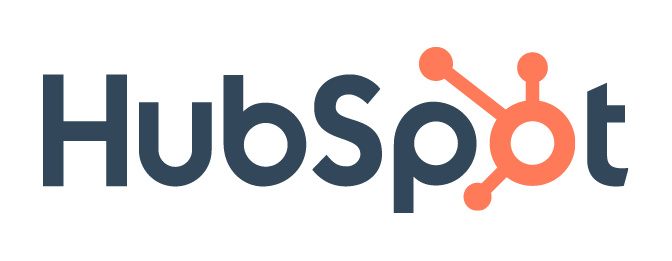 FLUJO DE INGRESOS DE LA INDUSTRIA:
ACTUALES Y PREVISTOS
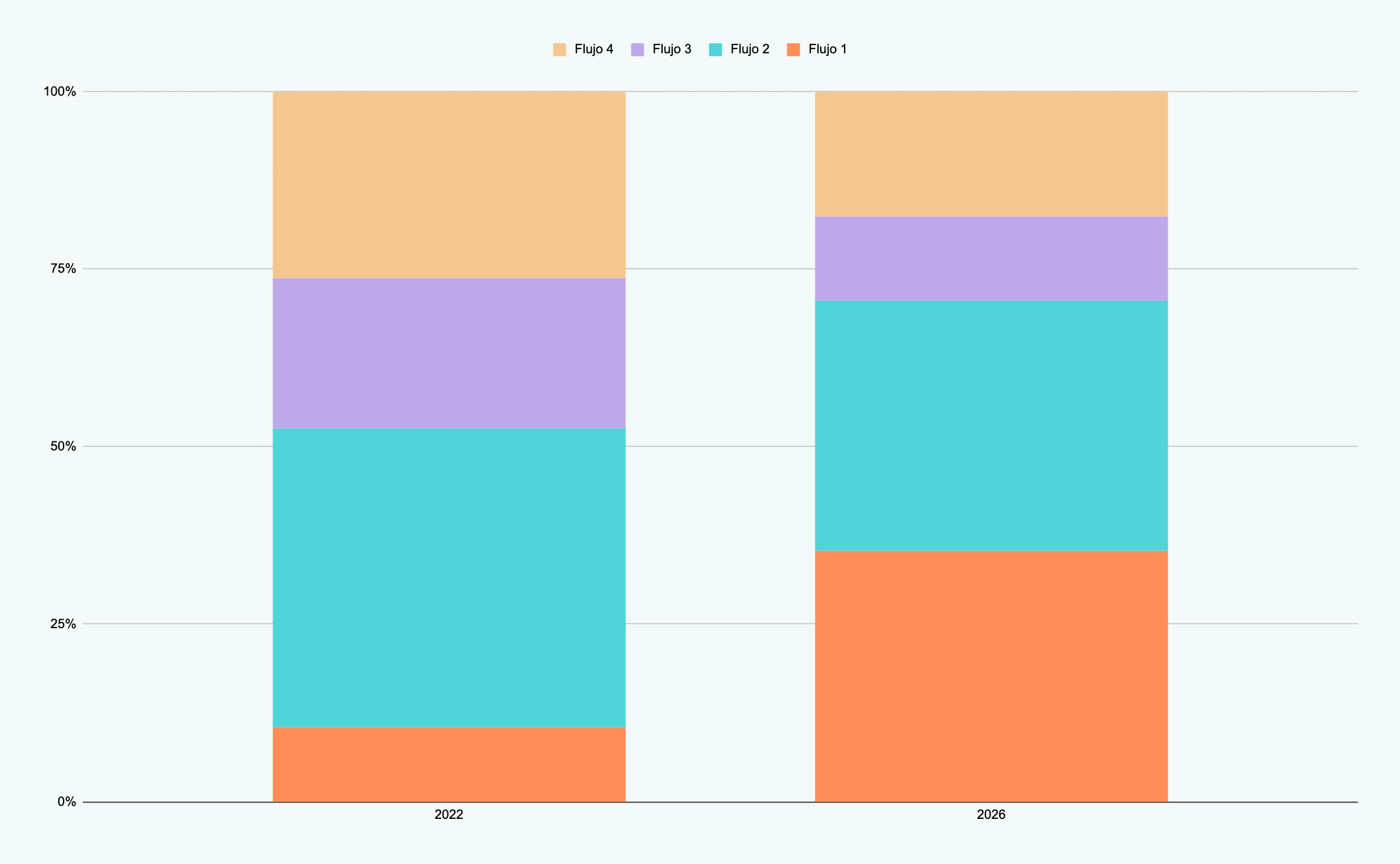 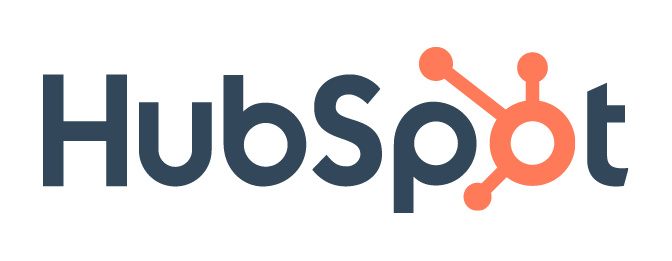 PRINCIPALES IMPULSORES DEL MERCADO
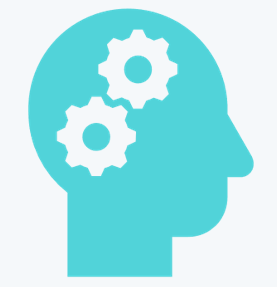 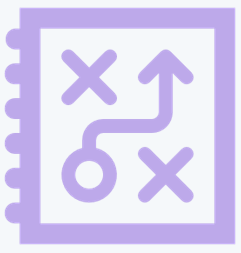 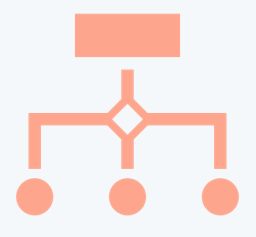 Excepteur sint occaecat cupidatat non proident
Lorem ipsum dolor sit amet consectetur
Duis aute irure dolor in reprehenderit
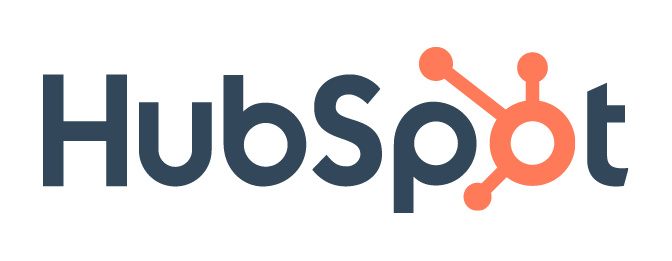 TENDENCIAS MUNDIALES
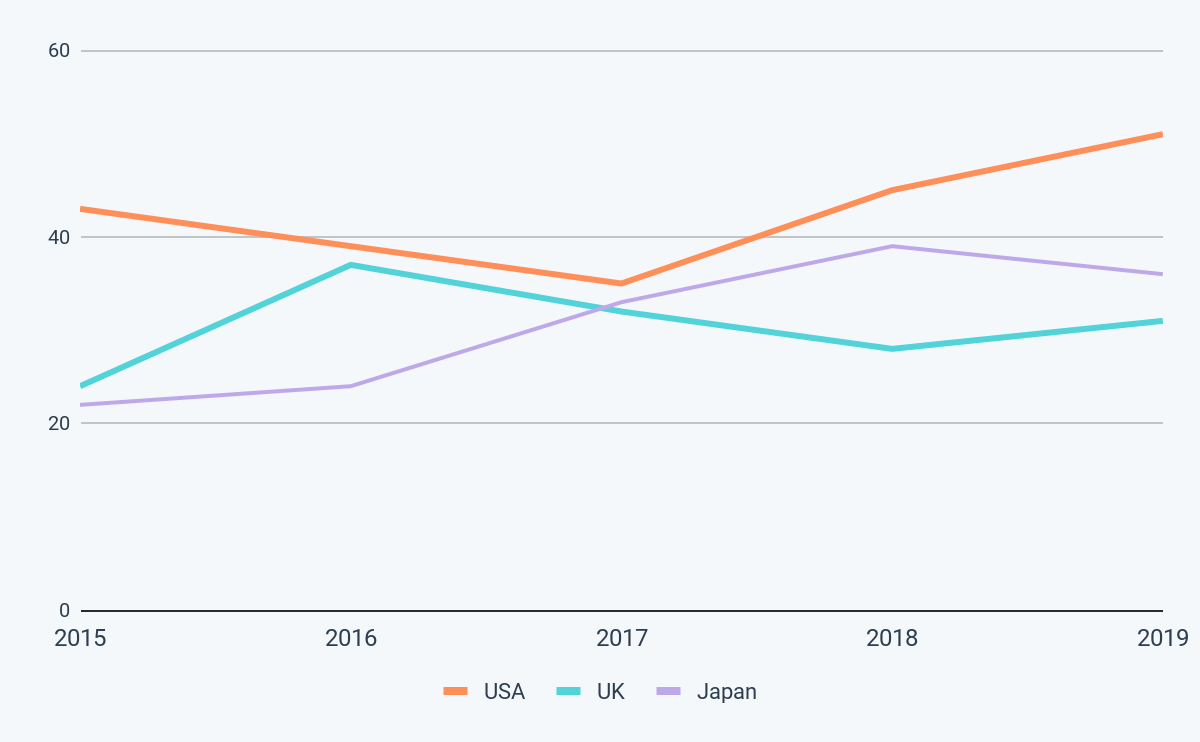 Duis aute irure dolor in reprehenderit in voluptate velit esse cillum dolore eu fugiat nulla pariatur
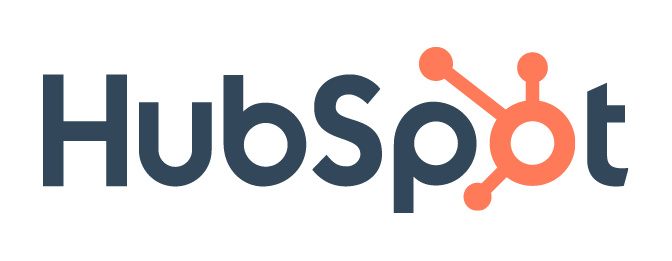 VENTAS POR PAÍS
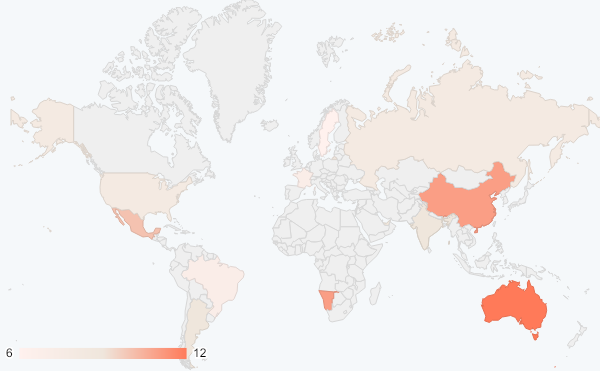 [Speaker Notes: Por ejemplo, este mapa puede usarse para demostrar el nivel de ventas, uso o popularidad de un producto o servicio por país.]
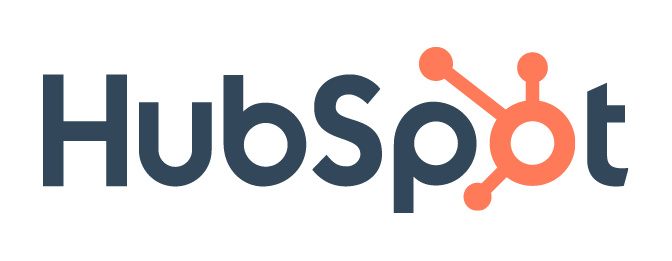 RESULTADOS DE LA ENCUESTA: CIFRAS CLAVE
76% of lorem ipsum dolor sit amet consectetur adipiscing
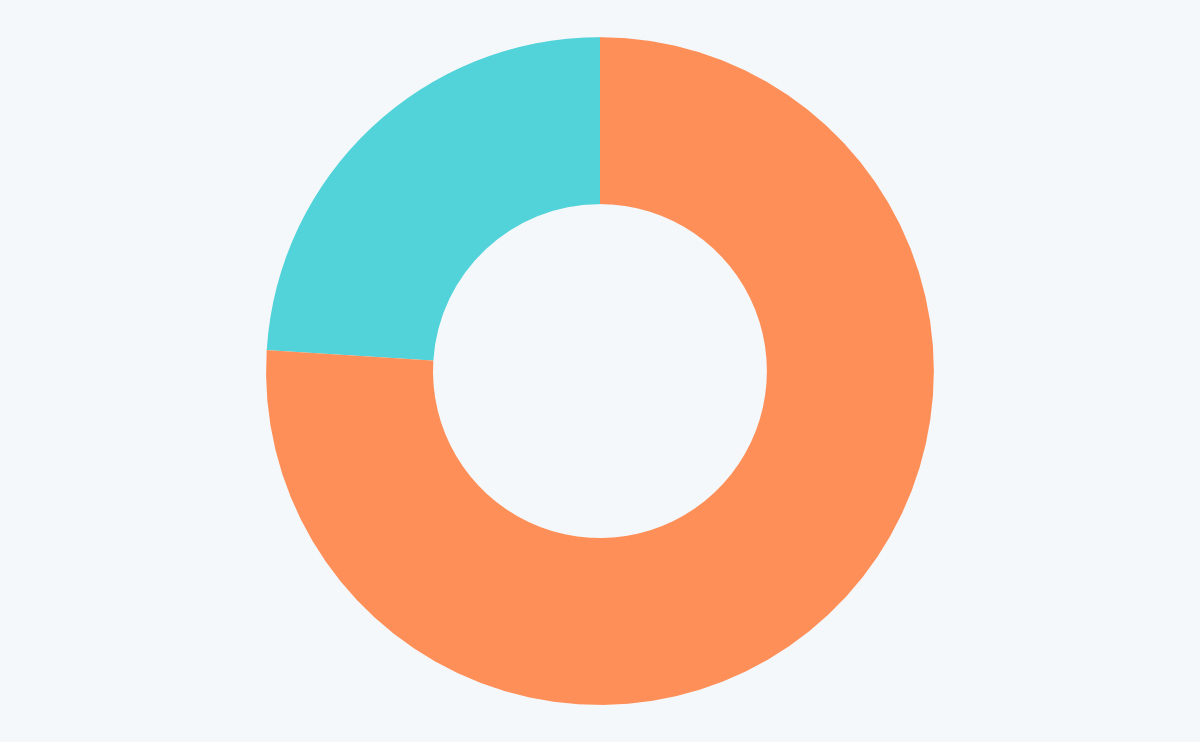 76%
#1
Excepteur sint occaecat cupidatat
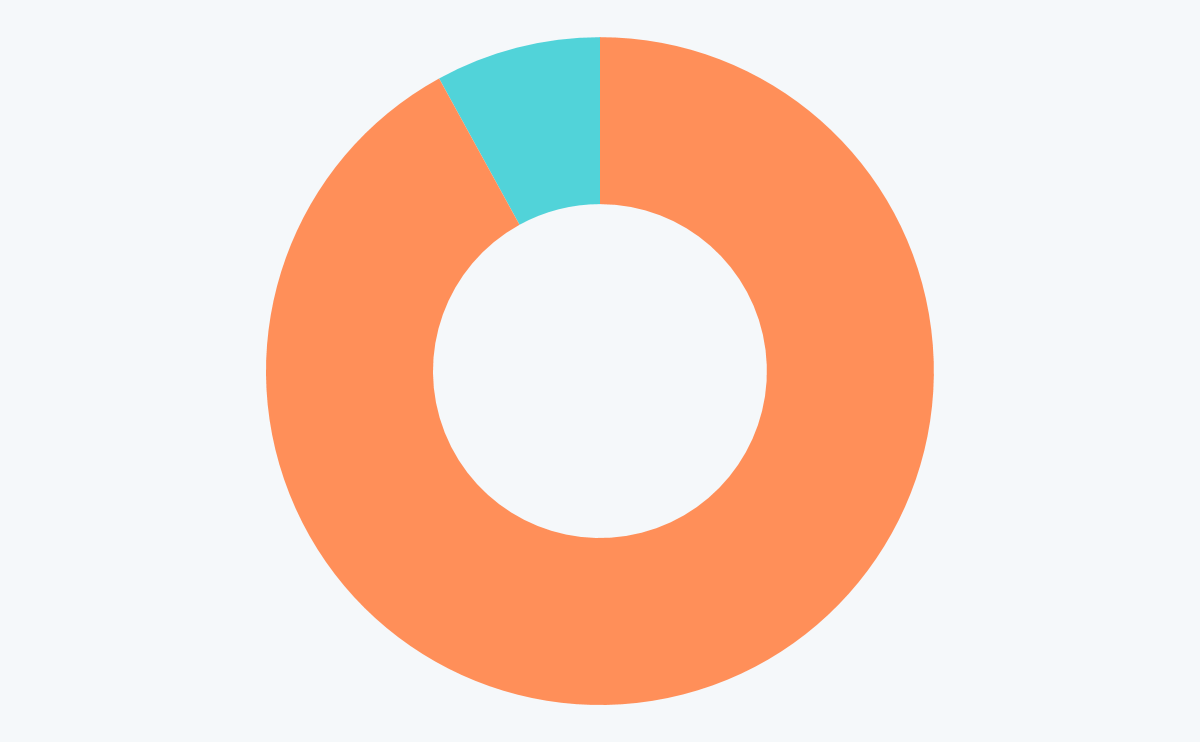 92% of ut enim ad minim veniam quis nostrud exercita
92%
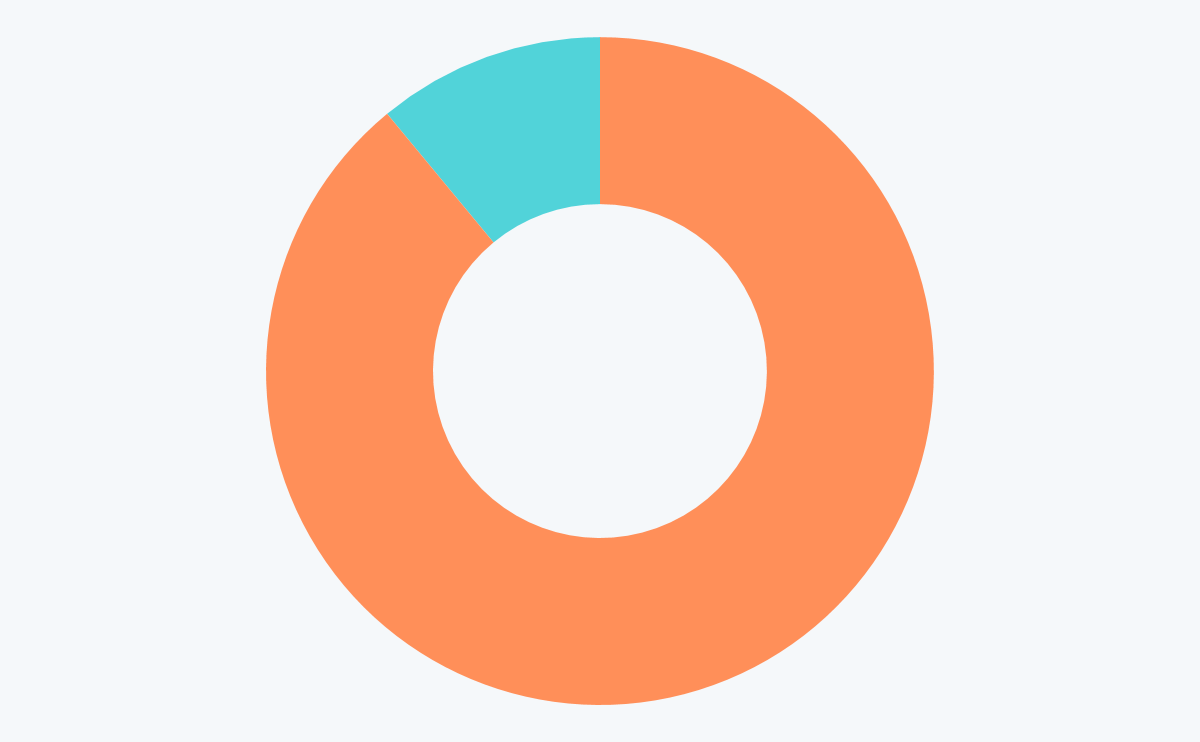 89%
89% of aute irure dolor in reprehenderit in voluptate
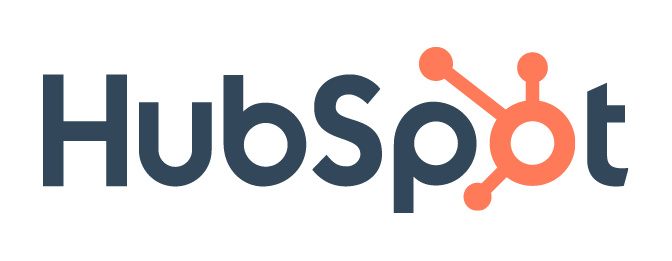 ANÁLISIS DE LA COMPETENCIA
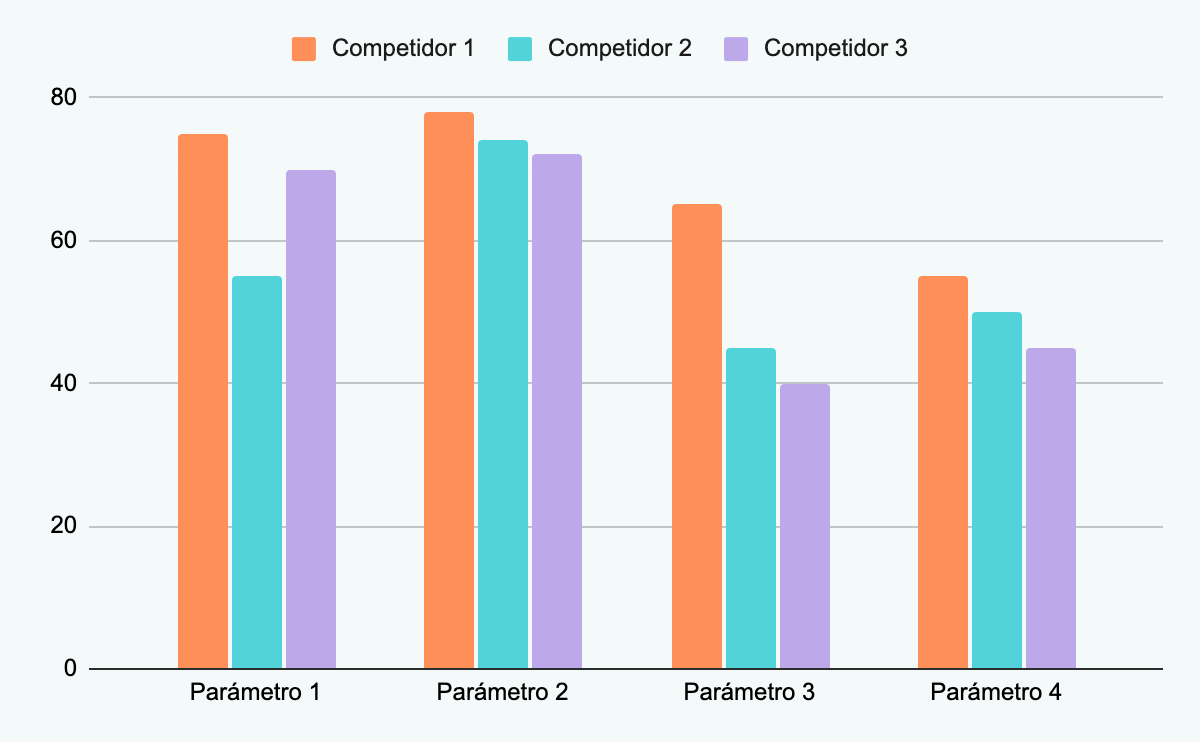 [Speaker Notes: En función de los objetivos del informe se pueden utilizar varios parámetros en el análisis de la competencia. Por ejemplo, el ROI, el ROA, los ingresos por empleado, la variación de los ingresos de un año a otro, etc. También se pueden analizar y comparar indicadores de marketing digital, como el número de seguidores/suscriptores, el número total de vídeos/visiones, las cifras de tráfico, por mencionar algunos.]
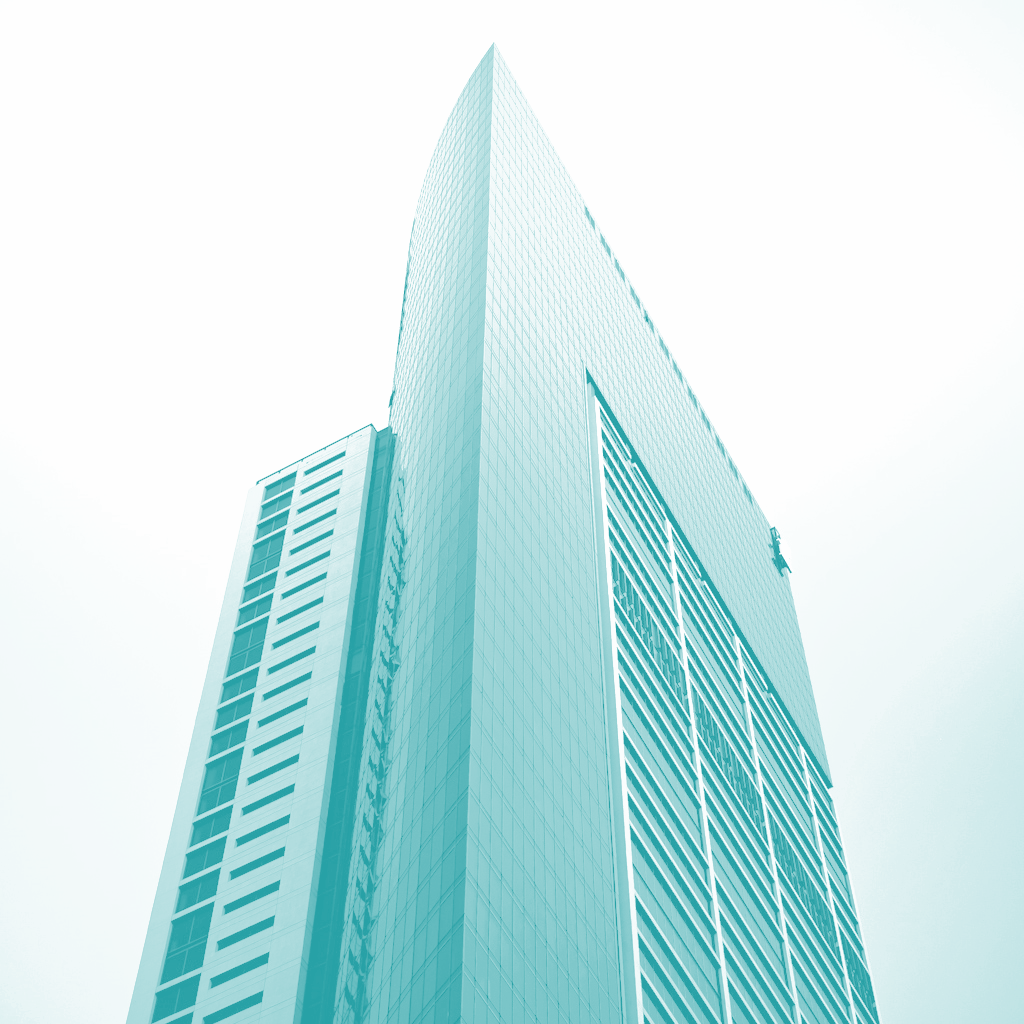 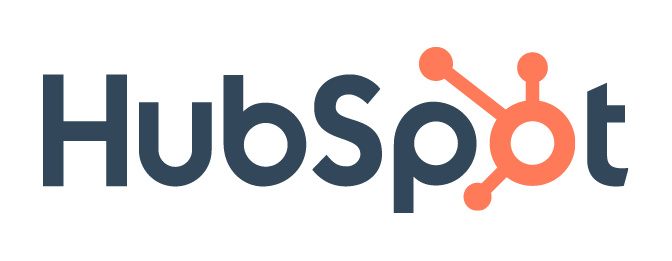 RESUMEN
Duis aute irure dolor in reprehenderit in voluptate velit esse cillum dolore eu fugiat nulla pariatur. Excepteur sint occaecat cupidatat non proident sunt in culpa qui officia deserunt mollit anim id est laborum.
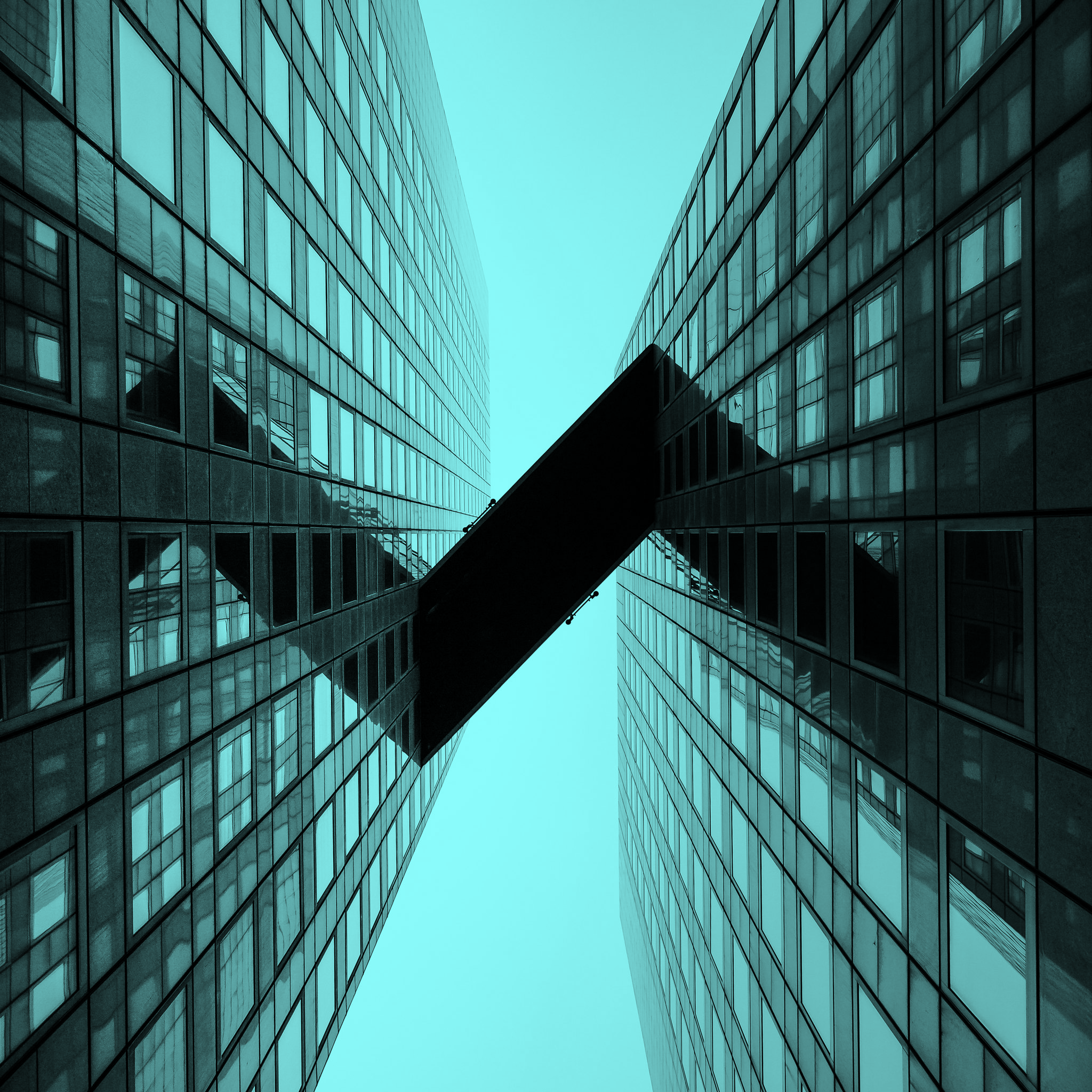 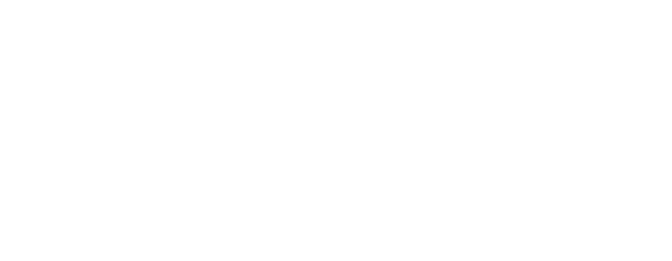 GRACIAS
_________________________



email@dominio.com
sitioweb.com